News Bulletin:Summer 2024
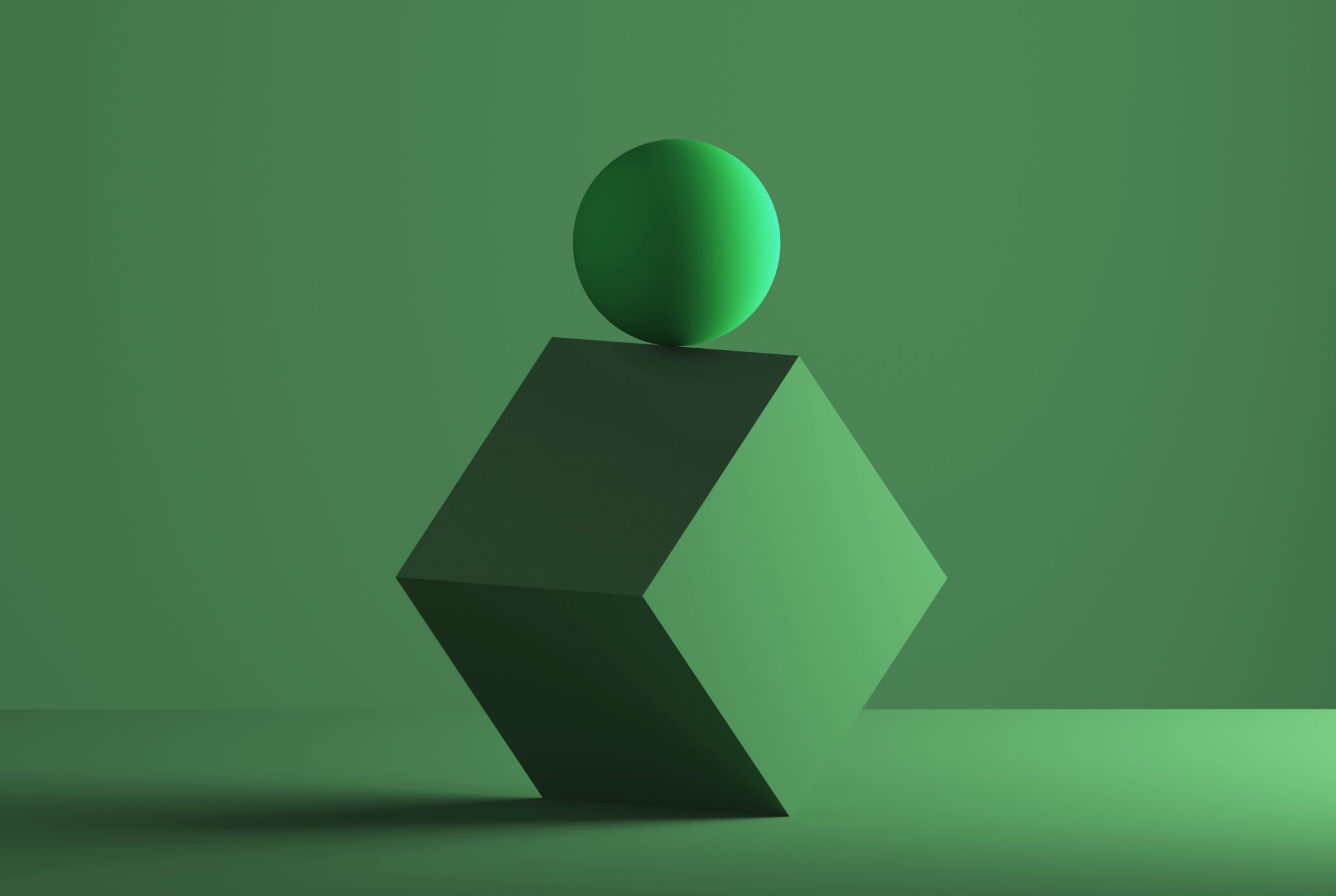 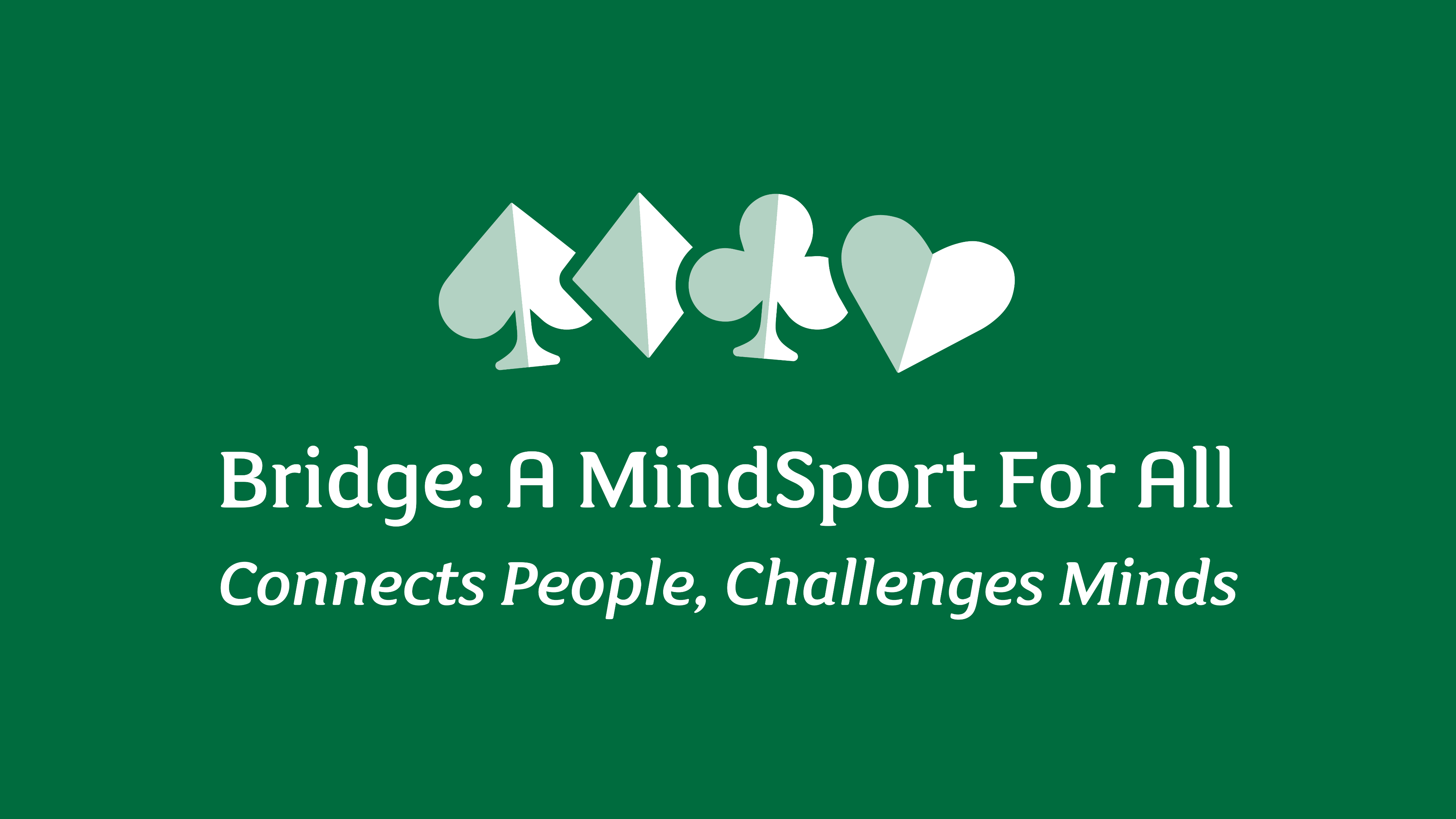 The BAMSA Youth Advisory Groups meet for the first time to co-produce and frame the research project
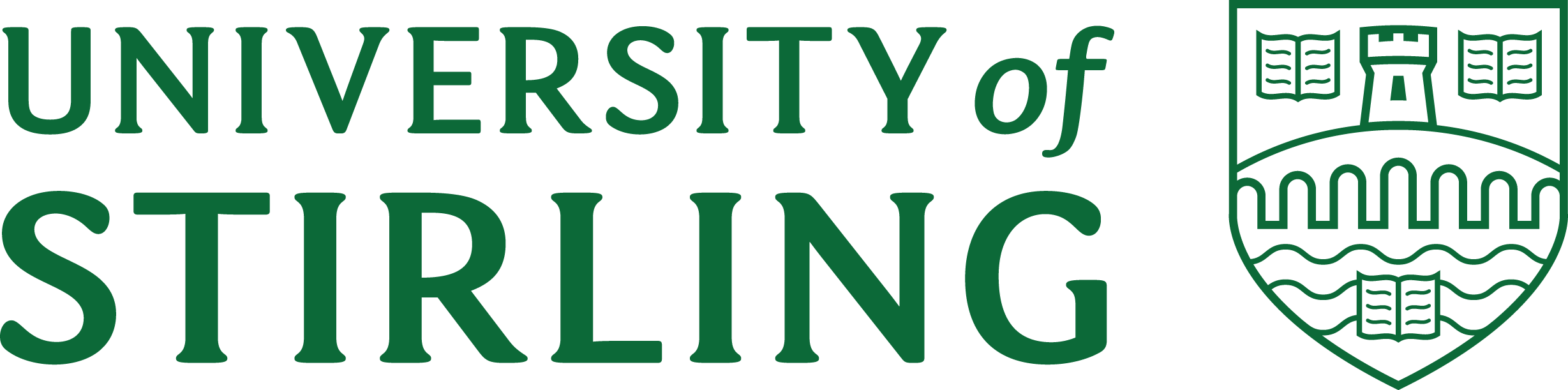 Your vision for the project
2
Expectations for collaborating together
3
Research objectives and interview questions
4
Preferred research outputs
5
Our main priority is to get more young people playing bridge at school, whilst remaining aware of the challenges surrounding this:

In Scotland we are excited about the upcoming Festival of Bridge and our plans to open a Youth Bridge Academy in Glasgow but we recognise that more support for transitions into club play is needed
In Denmark we have seen that motivating engagement with voluntary activities can be difficult
In Greece we have seen that bridge instructors should ideally be schoolteachers
In the Netherlands and Denmark, we would like to improve the image of the game and increase recognition through media coverage
In India, successful bootcamps are run, but there are questions around their sustainability
In the Czech Republic, we find that different groups and individuals require different approaches
In the US, the ACBL has supported in-person and hybrid summer camps, but getting young people involved is a challenge
International priorities
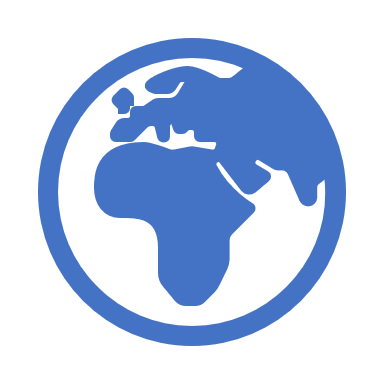 6
Our other priorities are:

The focus should be not only on creating professional players, but also on casual enjoyment
We can experiment with the format of the game to improve the accessibility of bridge (e.g. young people can find it difficult that tournaments are time-consuming; innovative thinking is needed)
Bidding is often perceived as difficult so we can focus more on playing and winning tricks, as well as quick and easy ways of learning
Teaching should not be too fast or too slow – e.g. if it is too fast then learners can become intimidated
International priorities
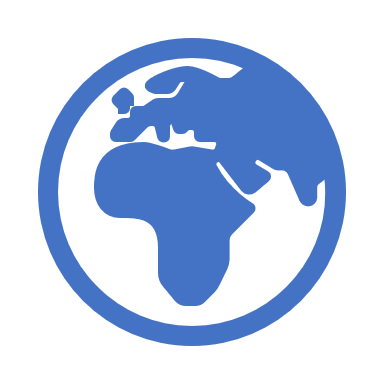 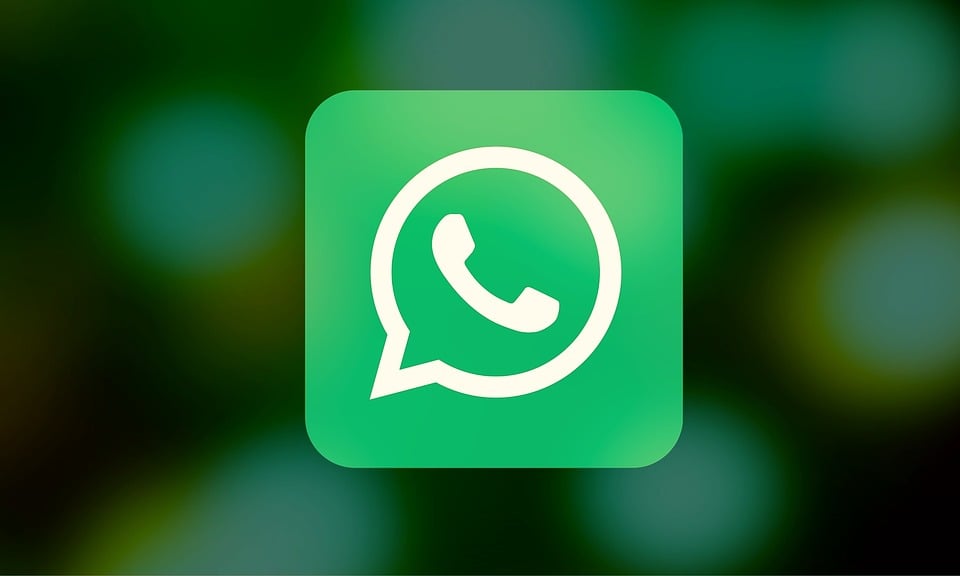 To facilitate open collaboration and co-production, we agreed to set up our very own WhatsApp group!
7